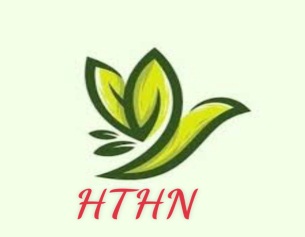 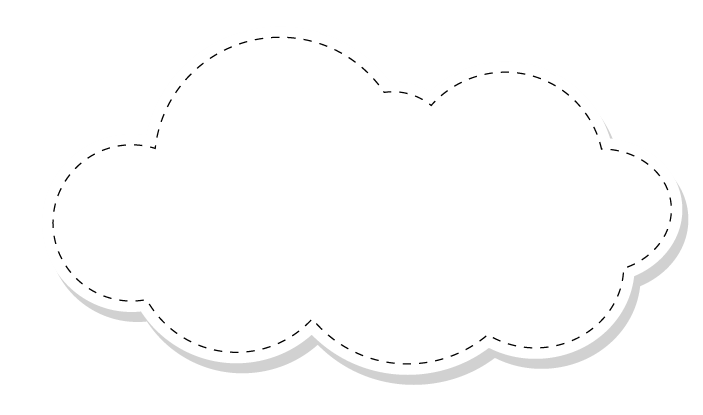 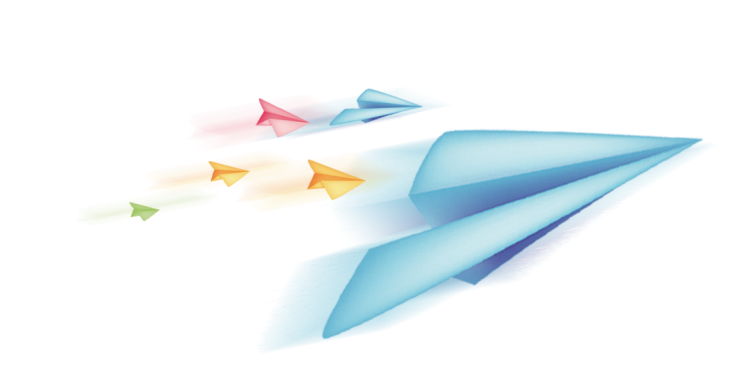 Chào mừng các em đến với 
tiết Tiếng Việt
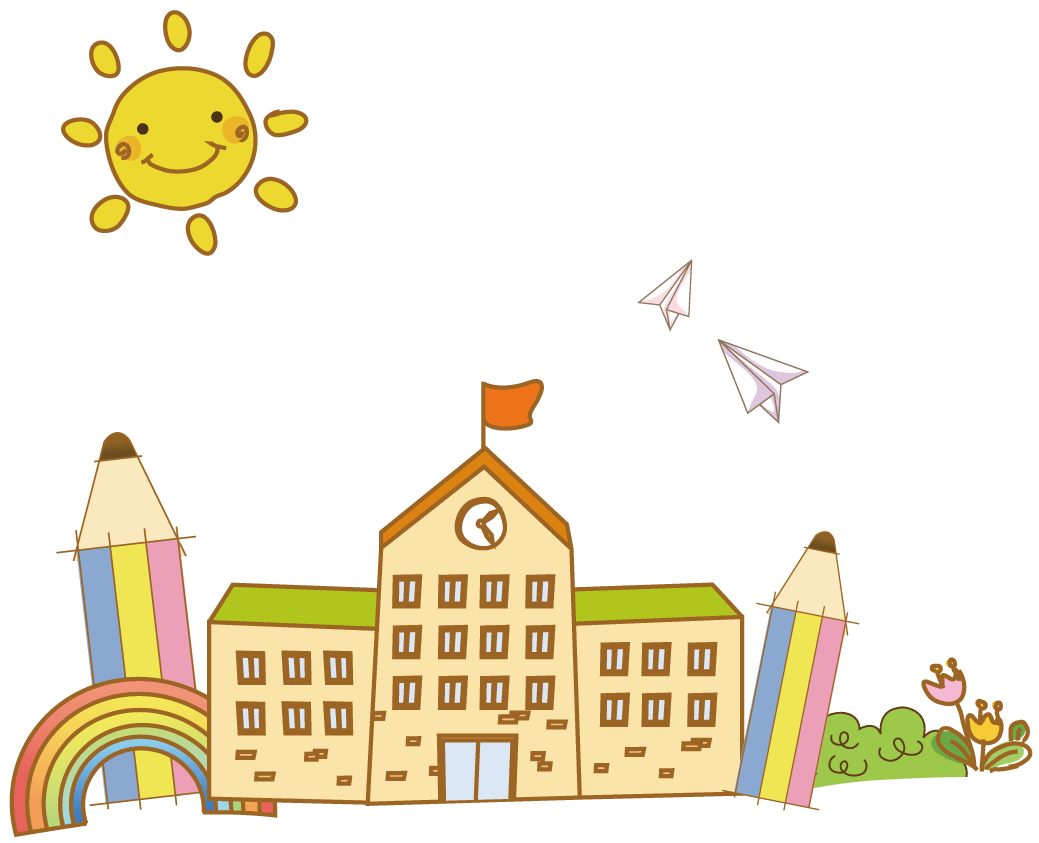 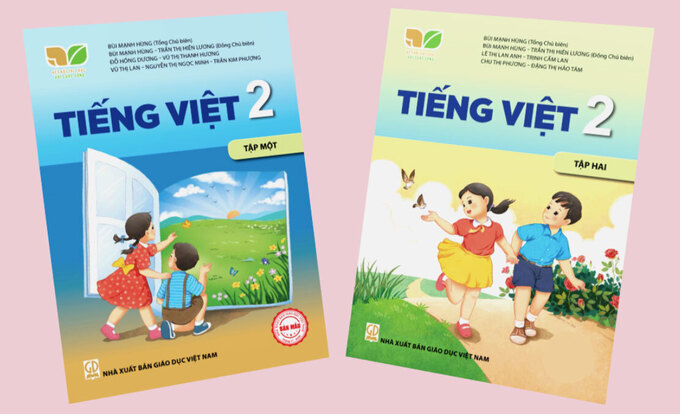 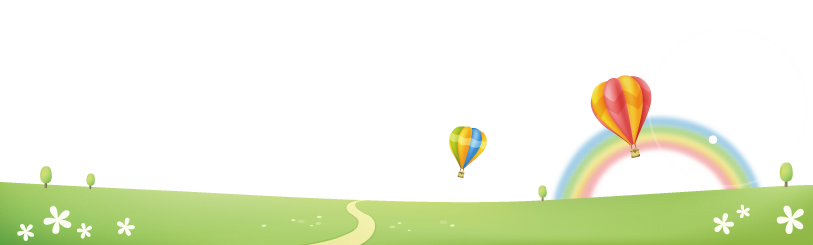 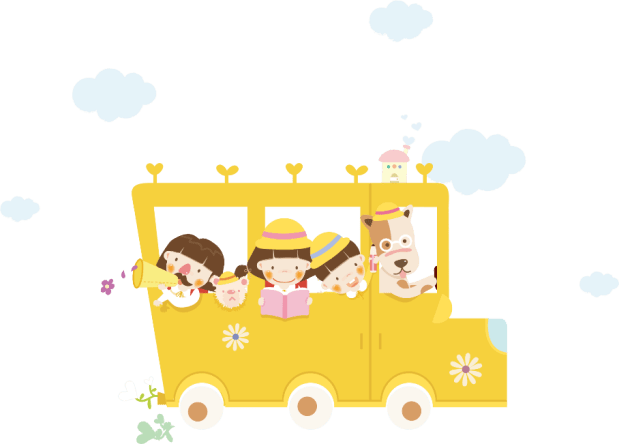 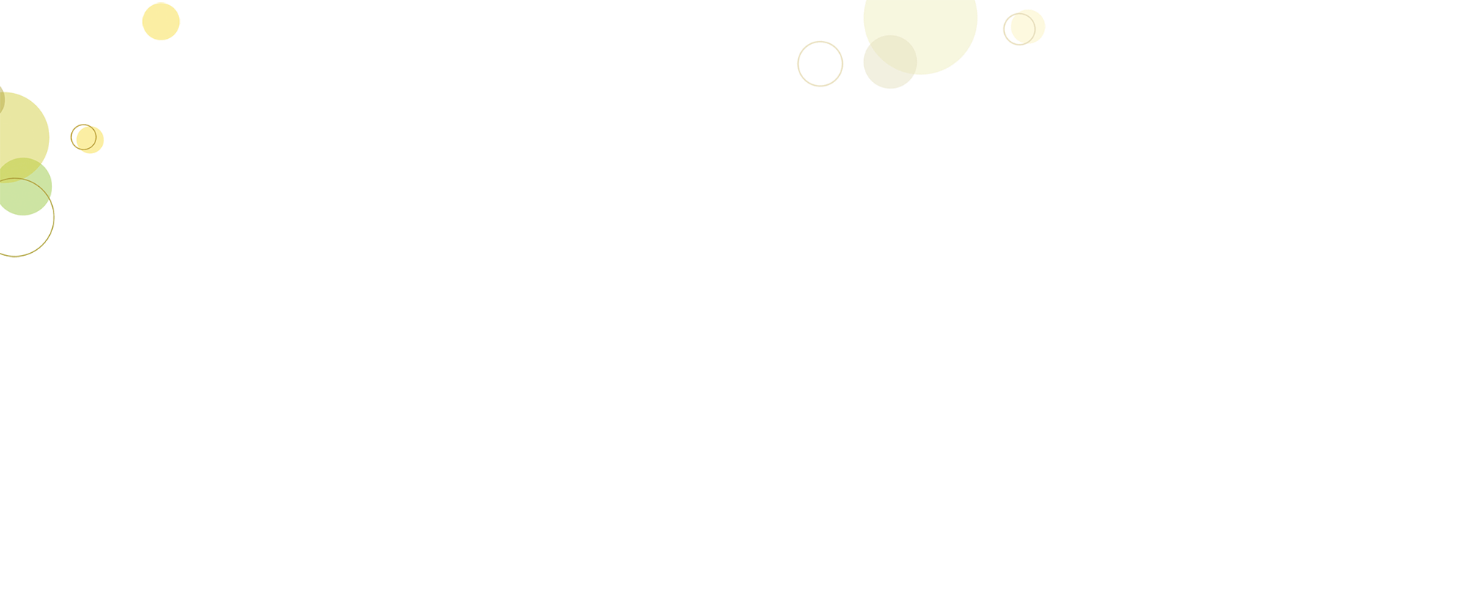 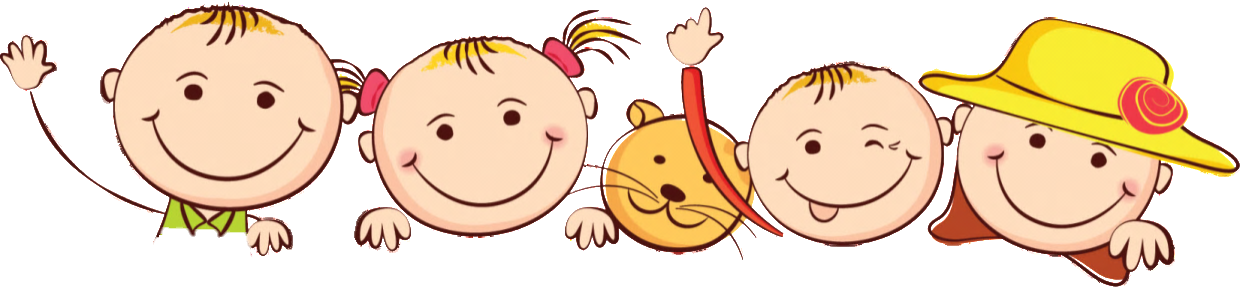 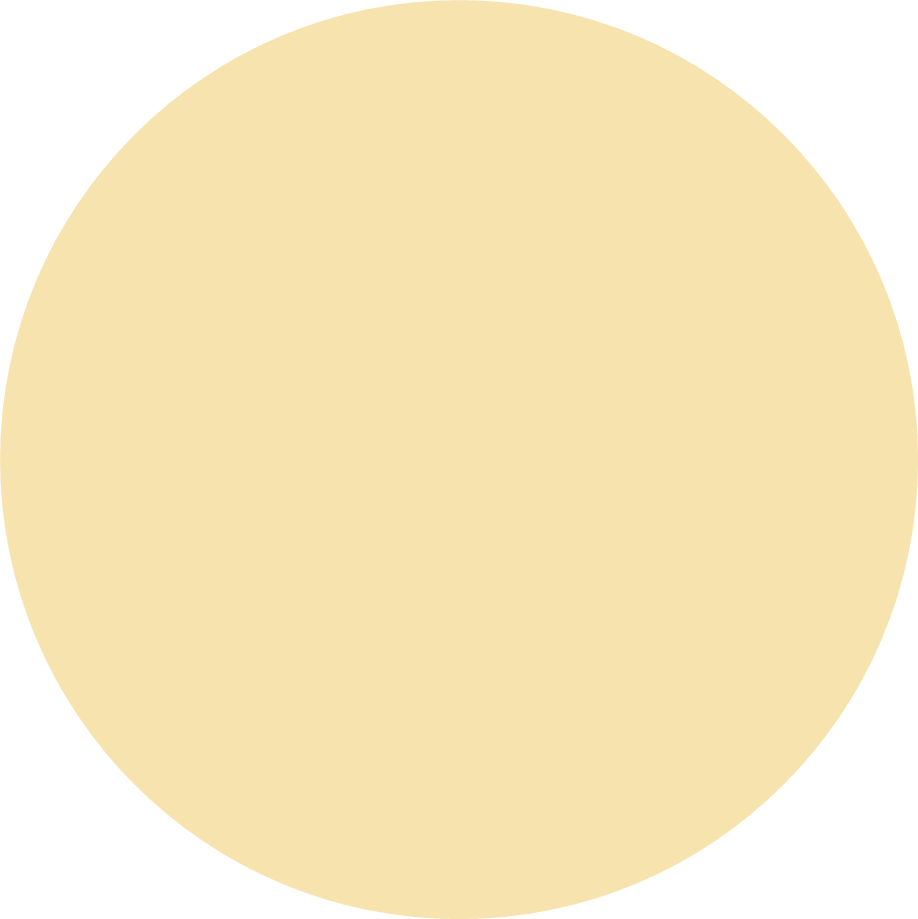 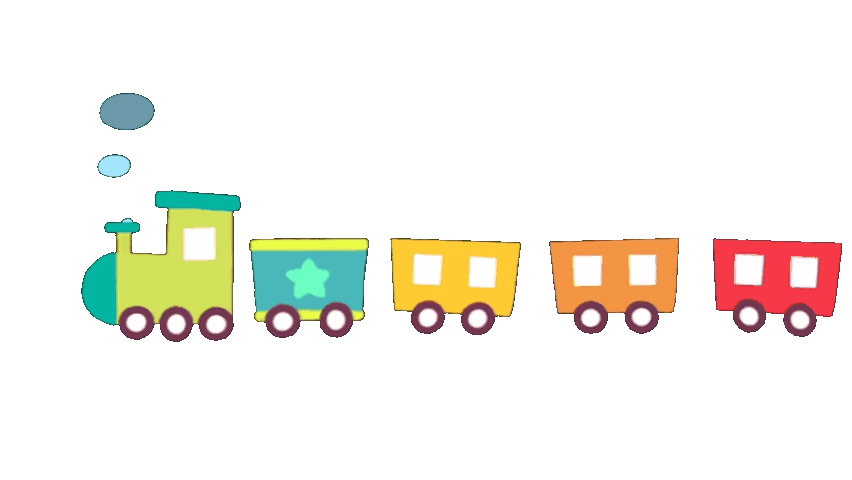 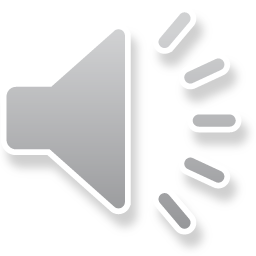 Khởi động
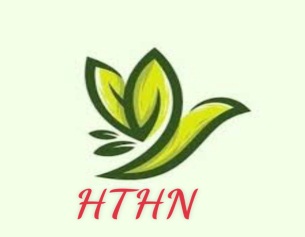 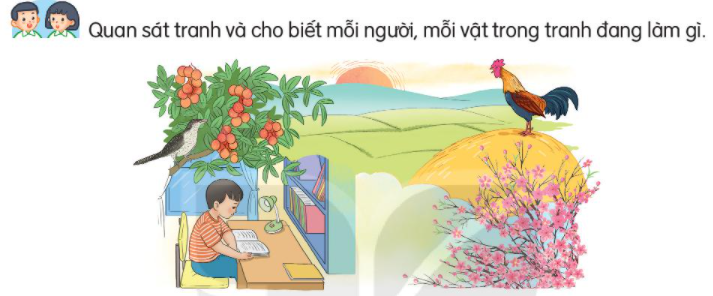 Đọc
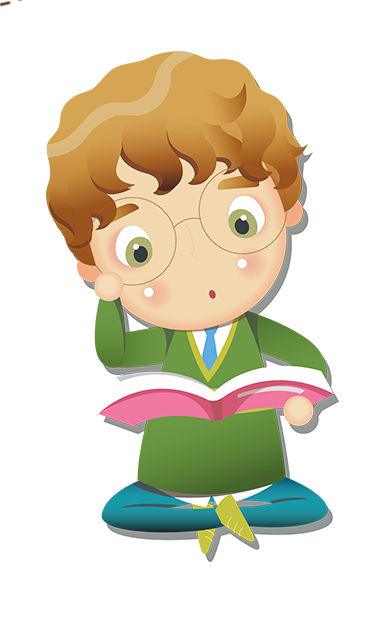 Bạn nhỏ đang học bài
Con gà trống đang gáy
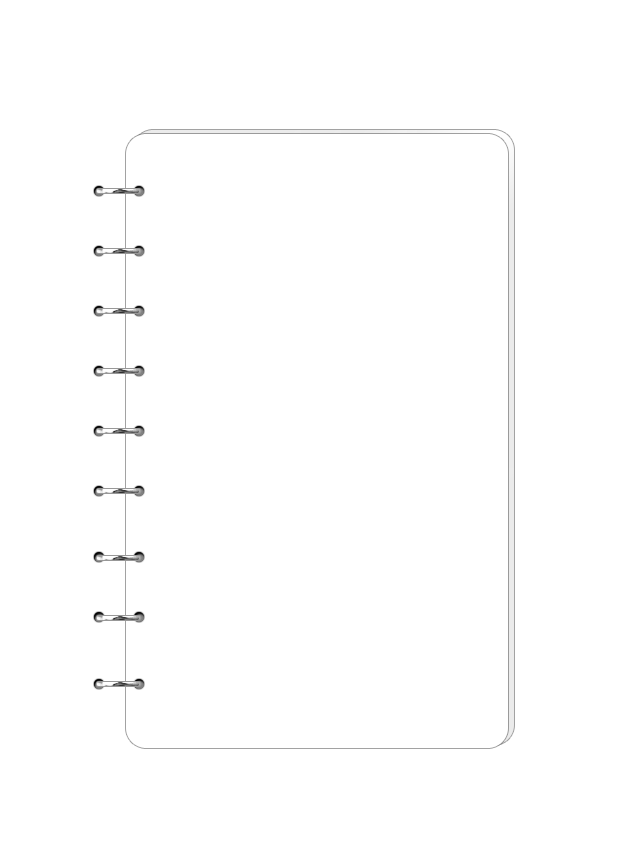 Làm việc thật là vui
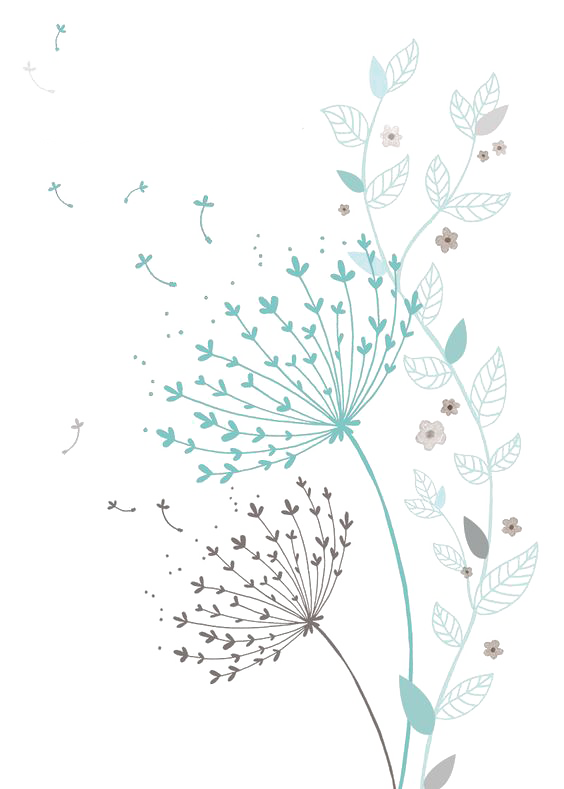 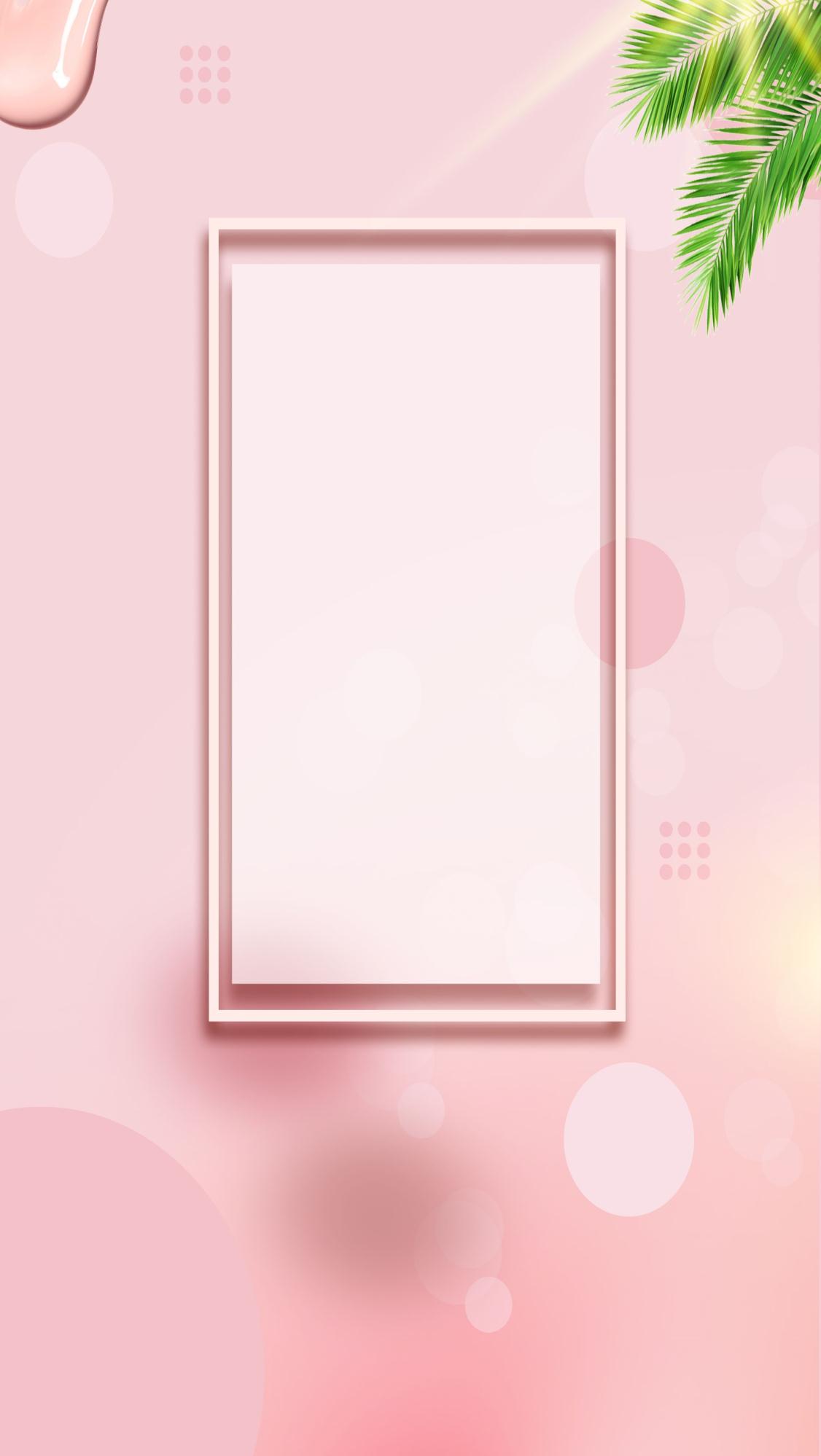 1
Luyện đọc
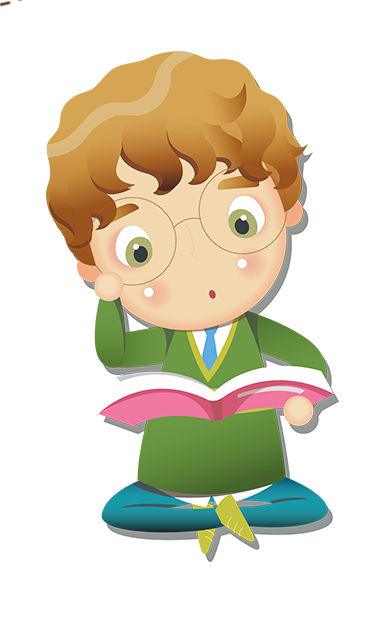 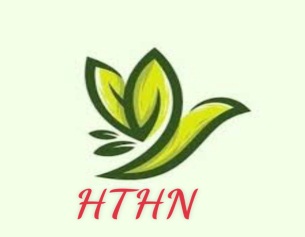 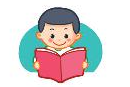 Làm việc thật là vui
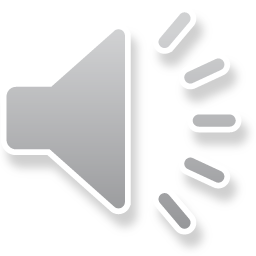 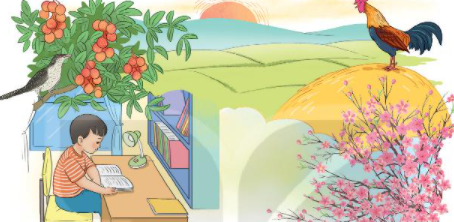 Quanh ta, mọi vật, mọi người đều làm việc.
   Cái đồng hồ tích tắc, tích tắc, báo phút, báo giờ. Con gà trống gáy vang ò ó o, báo cho mọi người biết trời sắp sáng, mau mau thức dậy. Con tu hú kêu tu hú, tu hú. Thế là sắp đến mùa vải chín. Chim bắt sâu, bảo vệ mùa màng. Cành đào nở hoa cho sắc xuân thêm rực rỡ, ngày xuân thêm tưng bừng. Chim cú mèo chập tối đứng trong hốc cây rúc cú cú cũng làm việc có ích cho đồng ruộng. 
   Như mọi vật, mọi người, bé cũng làm việc. Bé làm bài, bé đi học. Học xong, bé quét nhà, nhặt rau, chơi với em đỡ mẹ. Bé luôn luôn bận rộn, mà lúc nào cũng vui.
Theo TÔ HOÀI
ĐỌC
2
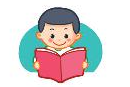 Làm việc thật là vui
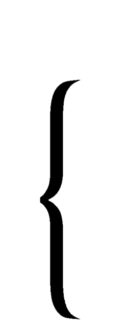 1
Quanh ta, mọi vật, mọi người đều làm việc.
   Cái đồng hồ tích tắc, tích tắc, báo phút, báo giờ. Con gà trống gáy vang ò ó o, báo cho mọi người biết trời sắp sáng, mau mau thức dậy. Con tu hú kêu tu hú, tu hú. Thế là sắp đến mùa vải chín. Chim bắt sâu, bảo vệ mùa màng. Cành đào nở hoa cho sắc xuân thêm rực rỡ, ngày xuân thêm tưng bừng. Chim cú mèo chập tối đứng trong hốc cây rúc cú cú cũng làm việc có ích cho đồng ruộng. 
   Như mọi vật, mọi người, bé cũng làm việc. Bé làm bài, bé đi học. Học xong, bé quét nhà, nhặt rau, chơi với em đỡ mẹ. Bé luôn luôn bận rộn, mà lúc nào cũng vui.

Theo TÔ HOÀI
ĐỌC
2
2
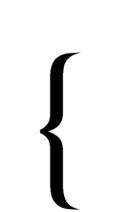 Đọc đoạn nối tiếp
Luyện đọc từ ngữ
Tích tắc
Trời sắp sáng
Sắc xuân
Rực rỡ
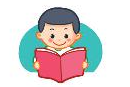 Con gà trống gáy vang ò ó o, báo cho mọi người biết trời sắp sáng, mau mau thức dậy.
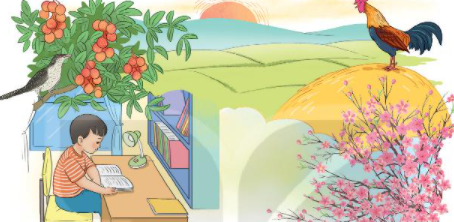 Cành đào nở hoa cho sắc xuân thêm rực rỡ, ngày xuân thêm tưng bừng.
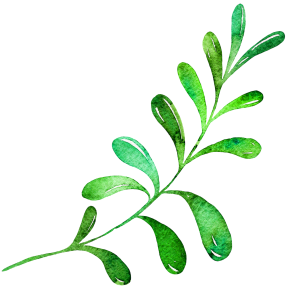 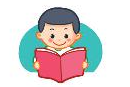 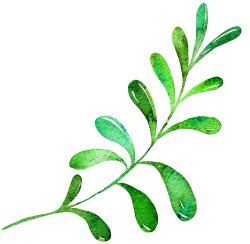 Rúc
Kêu lên một hồi dài
GIẢI NGHĨA TỪ
Sắc xuân
Cảnh vật, màu sắc của mùa xuân.
Tưng bừng
(quang cảnh, không khí) nhộn nhịp, tươi vui
Mùa màng
Mùa thu hoạch, vụ thu hoạch sản phẩm nông nghiệp
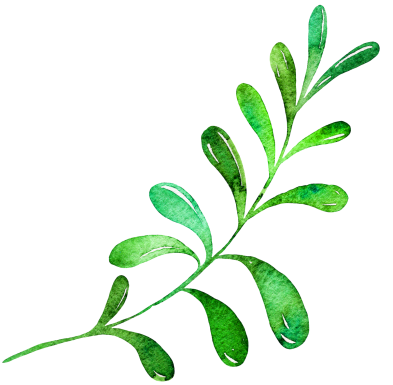 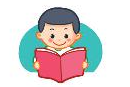 Làm việc thật là vui
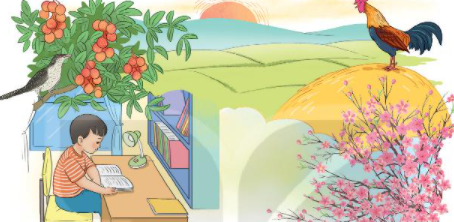 Quanh ta, mọi vật, mọi người đều làm việc.
   Cái đồng hồ tích tắc, tích tắc, báo phút, báo giờ. Con gà trống gáy vang ò ó o, báo cho mọi người biết trời sắp sáng, mau mau thức dậy. Con tu hú kêu tu hú, tu hú. Thế là sắp đến mùa vải chín. Chim bắt sâu, bảo vệ mùa màng. Cành đào nở hoa cho sắc xuân thêm rực rỡ, ngày xuân thêm tưng bừng. Chim cú mèo chập tối đứng trong hốc cây rúc cú cú cũng làm việc có ích cho đồng ruộng. 
   Như mọi vật, mọi người, bé cũng làm việc. Bé làm bài, bé đi học. Học xong, bé quét nhà, nhặt rau, chơi với em đỡ mẹ. Bé luôn luôn bận rộn, mà lúc nào cũng vui.
Theo TÔ HOÀI
ĐỌC
2
Đọc toàn bài
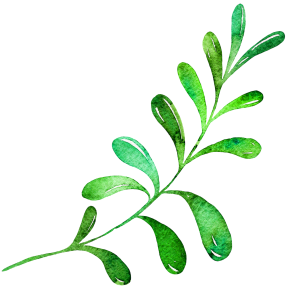 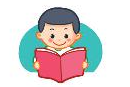 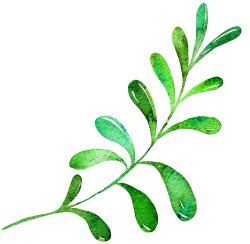 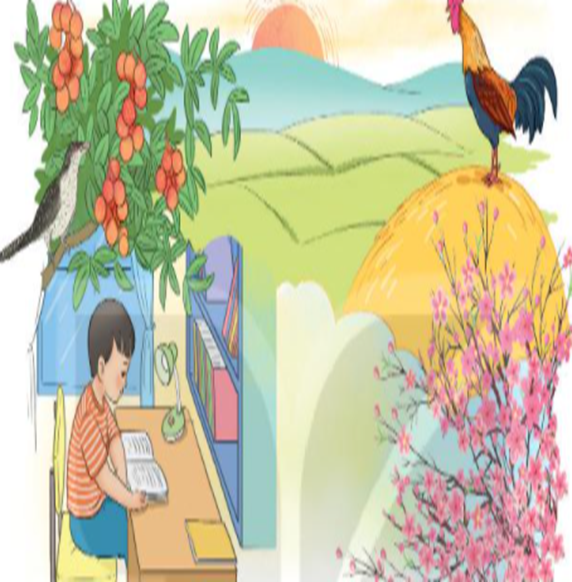 Tìm hiểu bài
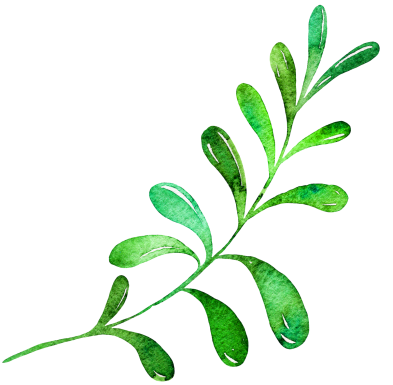 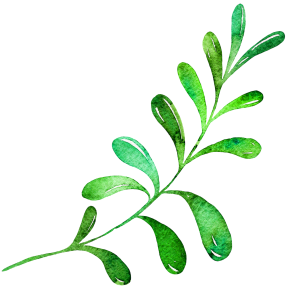 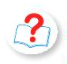 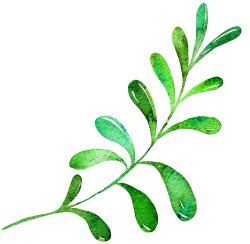 Những con vật  nào được nói đến trong bài?
2. Đóng vai một con vật trong bài để nói về công việc của mình
Trả lời câu hỏi
3. Kể tên những việc bạn nhỏ đã làm trong bài?
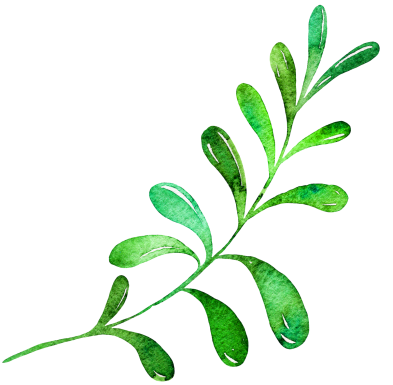 4. Theo em mọi người, mọi vật làm việc như thế nào?
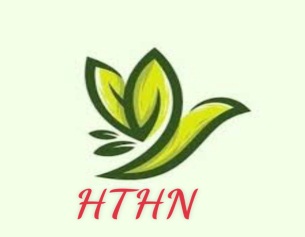 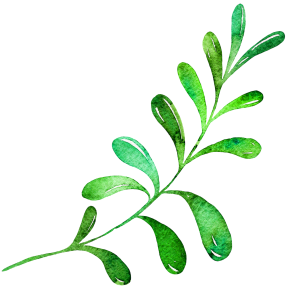 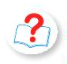 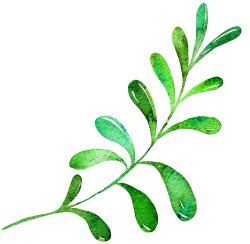 Cần biết quý trọng thời gian, yêu lao động.
Nội dung bài
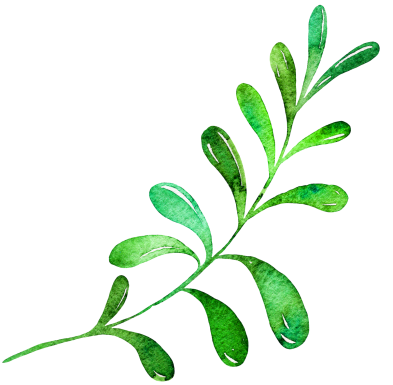 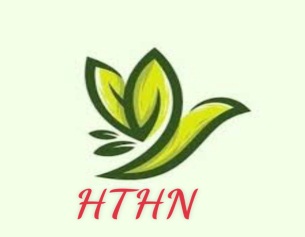 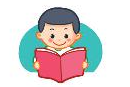 Làm việc thật là vui
Quanh ta, mọi vật, mọi người đều làm việc.
   Cái đồng hồ tích tắc, tích tắc, báo phút, báo giờ. Con gà trống gáy vang ò ó o, báo cho mọi người biết trời sắp sáng, mau mau thức dậy. Con tu hú kêu tu hú, tu hú. Thế là sắp đến mùa vải chín. Chim bắt sâu, bảo vệ mùa màng. Cành đào nở hoa cho sắc xuân thêm rực rỡ, ngày xuân thêm tưng bừng. Chim cú mèo chập tối đứng trong hốc cây rúc cú cú cũng làm việc có ích cho đồng ruộng. 
   Như mọi vật, mọi người, bé cũng làm việc. Bé làm bài, bé đi học. Học xong, bé quét nhà, nhặt rau, chơi với em đỡ mẹ. Bé luôn luôn bận rộn, mà lúc nào cũng vui.
Luyện đọc lại
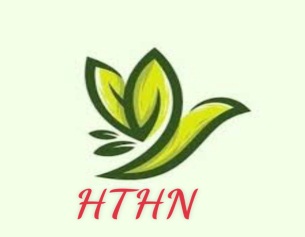 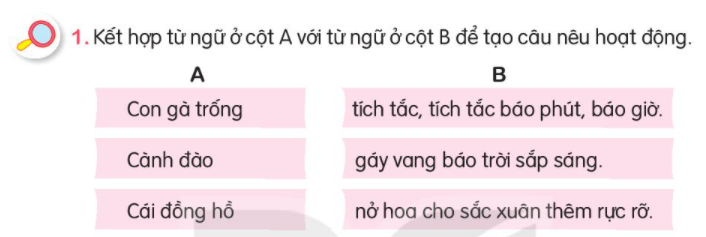 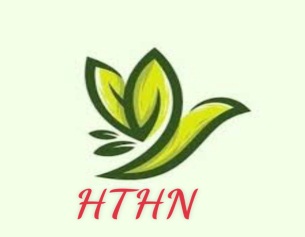 2. Đặt một câu nêu hoạt động của em ở trường?
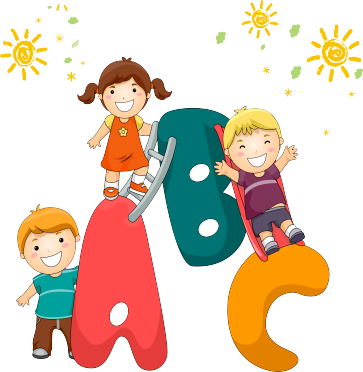 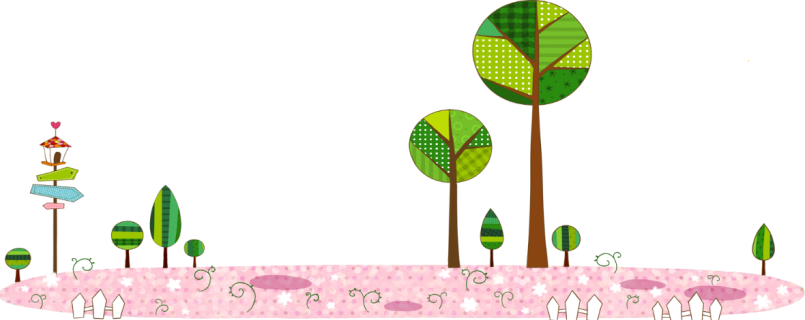 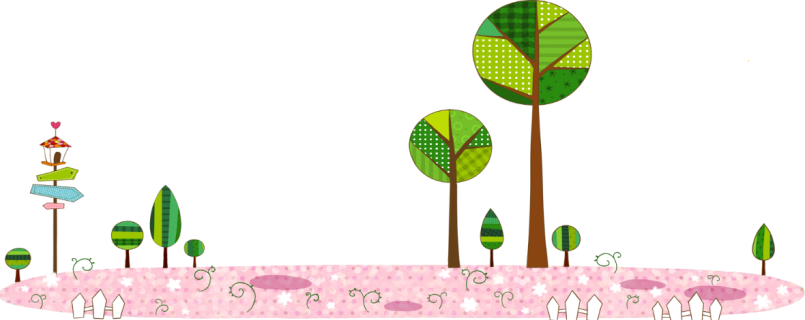 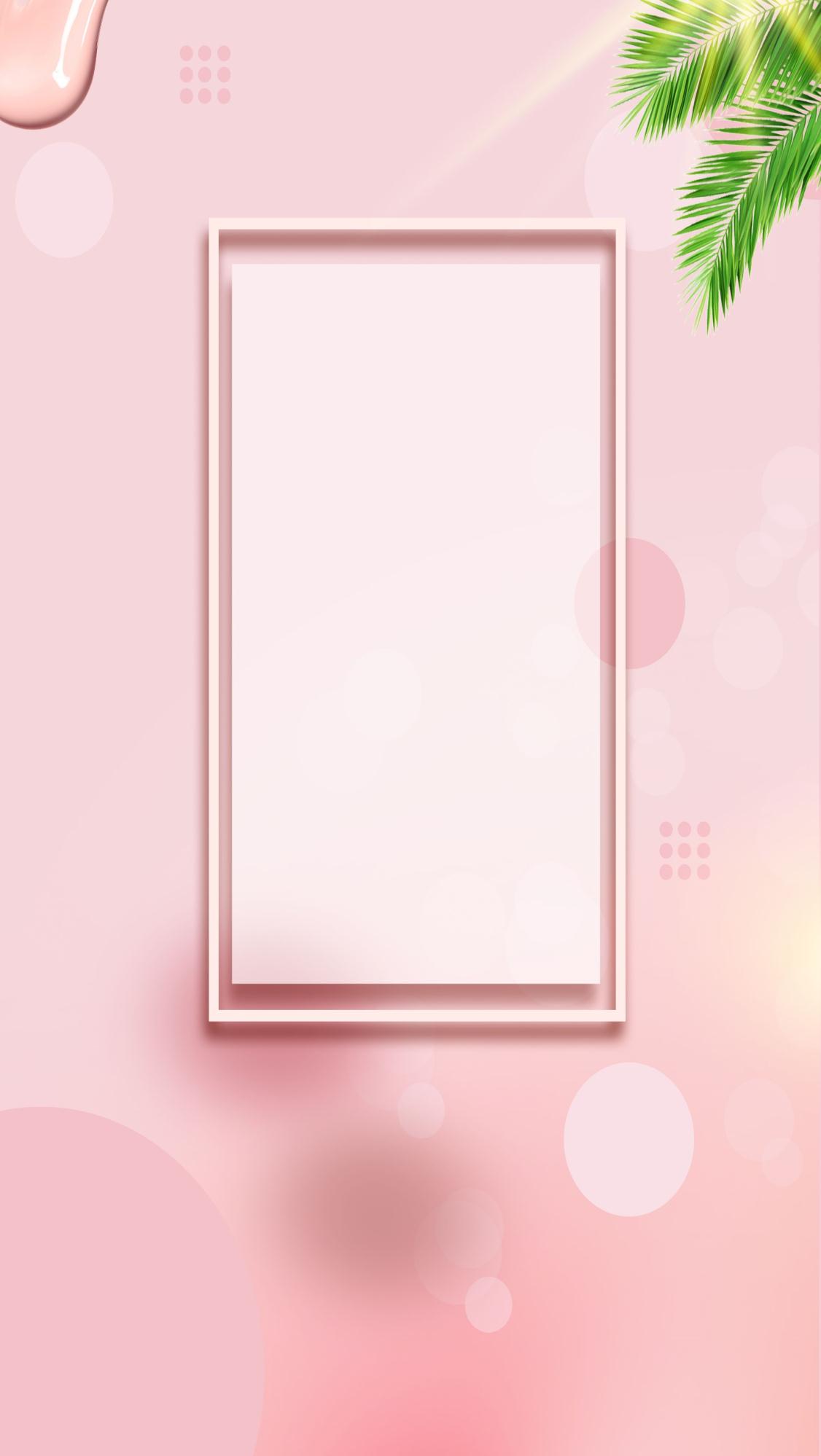 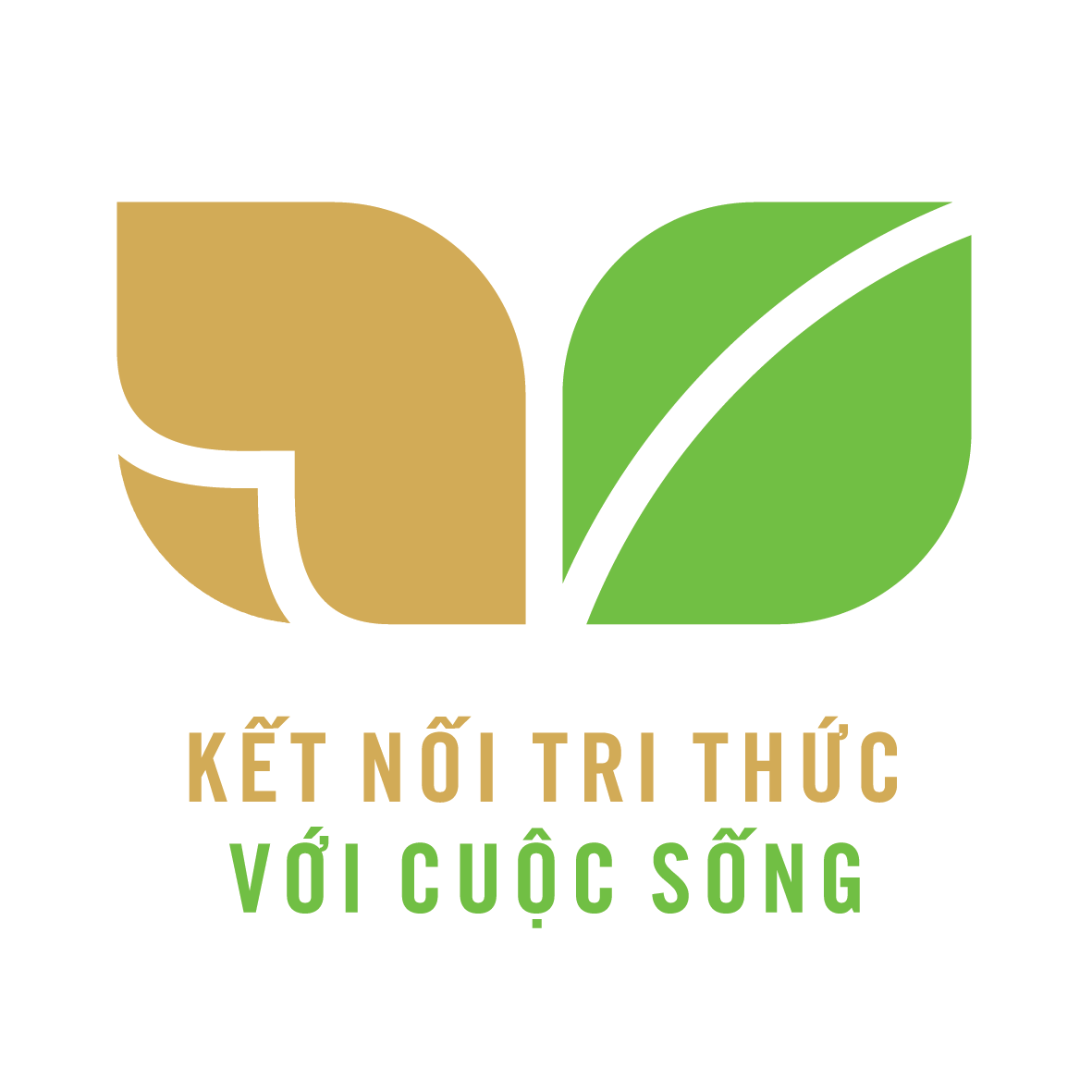 CỦNG CỐ BÀI HỌC
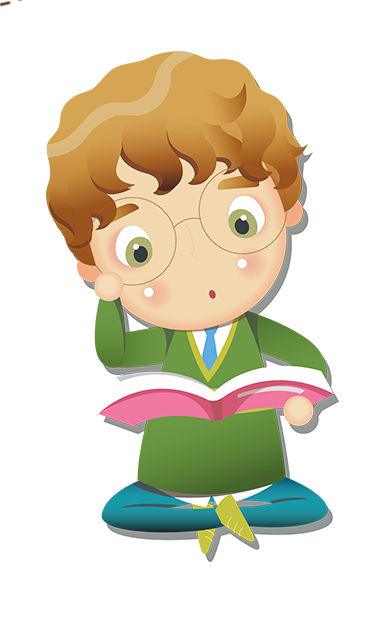 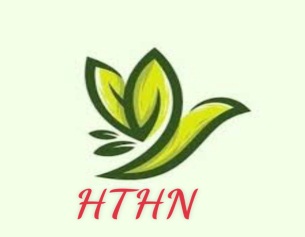